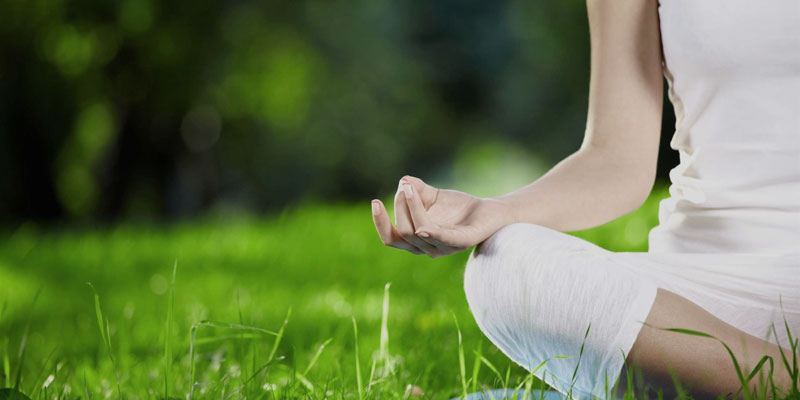 Body detoxification is necessary to achieve optimal health
Detoxification is the key
The human body has many natural pathways to allow detoxification through liver, sweat, urine, faeces and more
But fast urbanization and exposure to pollutants, heavy metals, preservatives and pesticides has taken the average toxin consumption by human beings to an all-time high
Detoxification helps the body to get rid of toxins
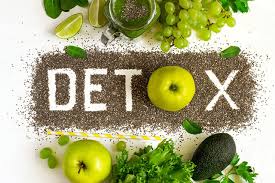 https://food.ndtv.com/food-drinks/6-wonderful-health-benefits-of-detox-drinks-1664257
Detoxification Has Numerous Health Benefits
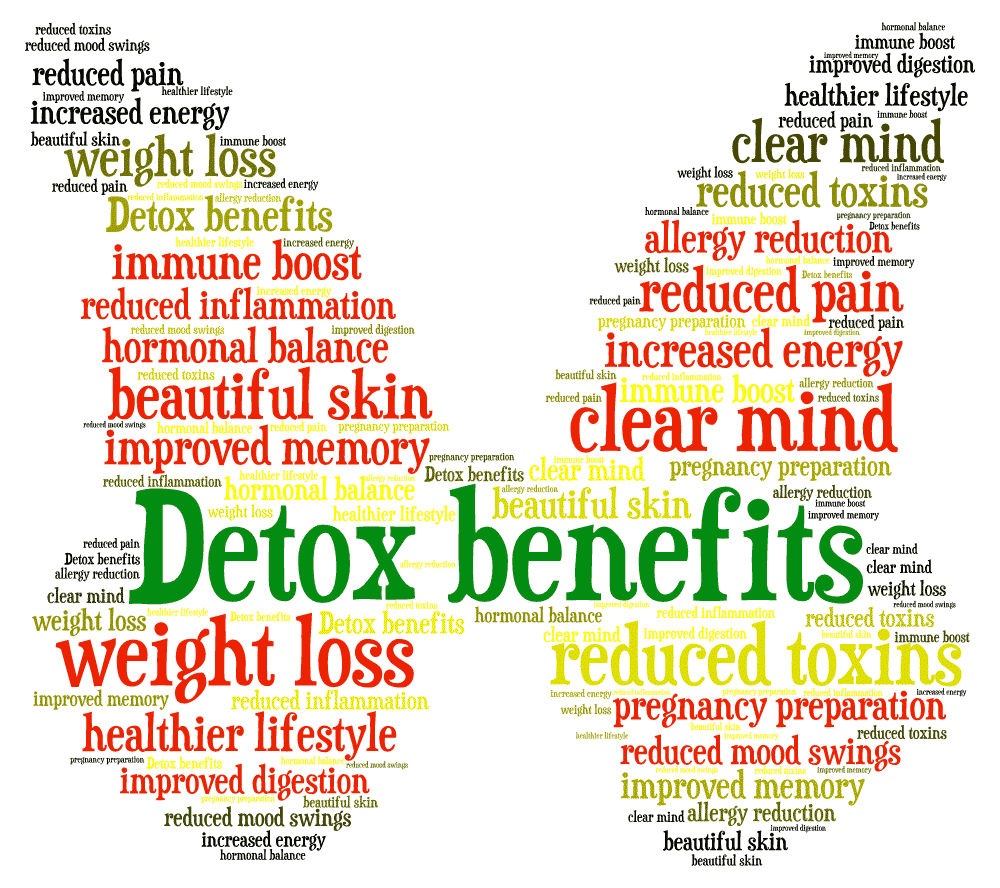 Helps in weight loss
Improves digestion
Improves liver function
Reduces inflammation
Improves skin
Boosts energy
https://food.ndtv.com/food-drinks/6-wonderful-health-benefits-of-detox-drinks-1664257
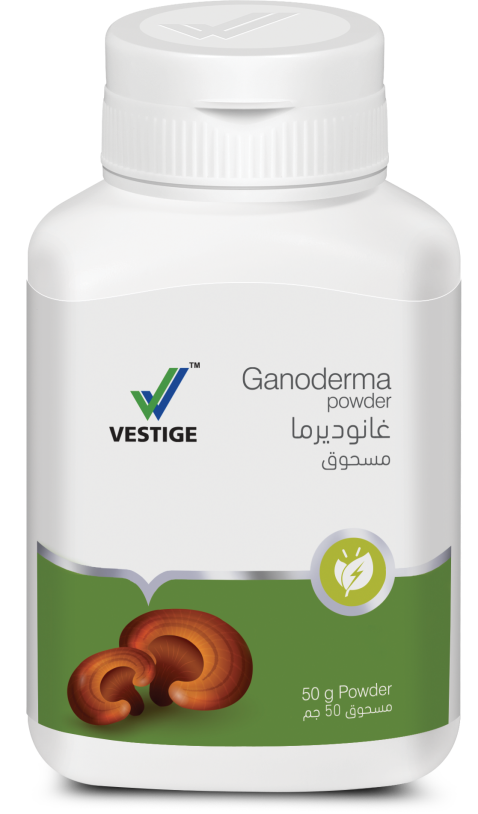 Vestige Ganoderma
Powder
Ganoderma is a Wonder Herb
Ganoderma  is a type of mushroom
This wonder herb is called the “King of the Herbs” 
Ganoderma mushroom was earlier referred to as “Herb of Spiritual Potency” and the “Ten Thousand Year Mushroom”.
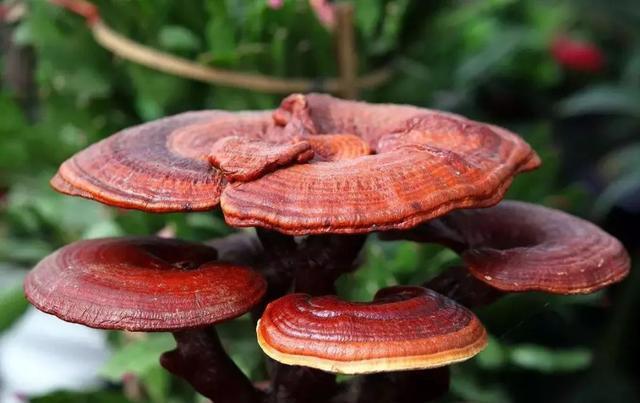 Ganoderma Usage Since Ancients Times
It has a documented history of over 200 years and is the most valued herb in traditional medicine
Wealthy people in ancient times used this wonder mushroom in the hope of obtaining immortality and calmness^
Ganoderma has an overall normalising effect on the body
Ganoderma scans, checks and detects body’s  disorders
Ganoderma contains  ≈400 nutrients
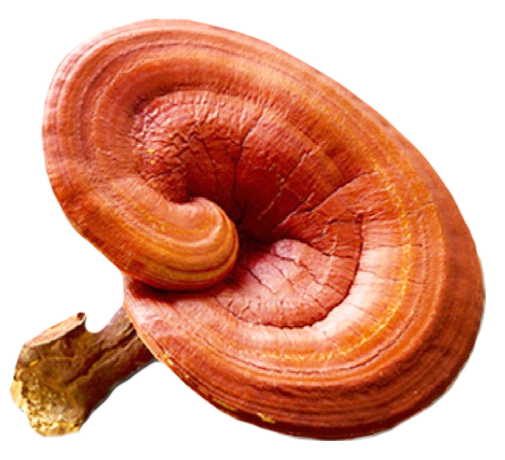 Boh et al., 2007; Cör et al., 2018
Ganoderma – Detoxify the body
Ganoderma eliminates the toxins accumulated in the body due to excess intake of medicines and junk food
Ganoderma promotes the efficient synthesis of bile and fatty acids, promoting faster detoxification of the chemicals from the body
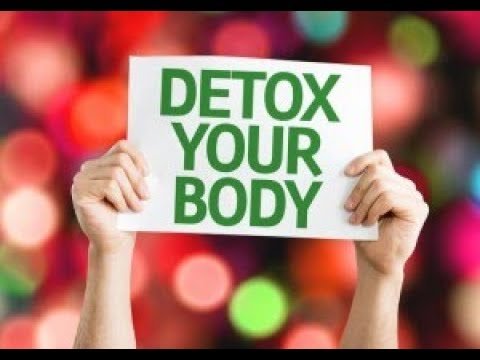 http://www.ammmos.com/ganoderma_20_amazing_healt
Ganoderma Is Helpful In Relieving Stress And Infections
Ganoderma inhibits oxidative stress-induced neuronal apoptosis, which may help in relieving stress
Ganoderma helps in reducing the chances of bacterial and viral infections
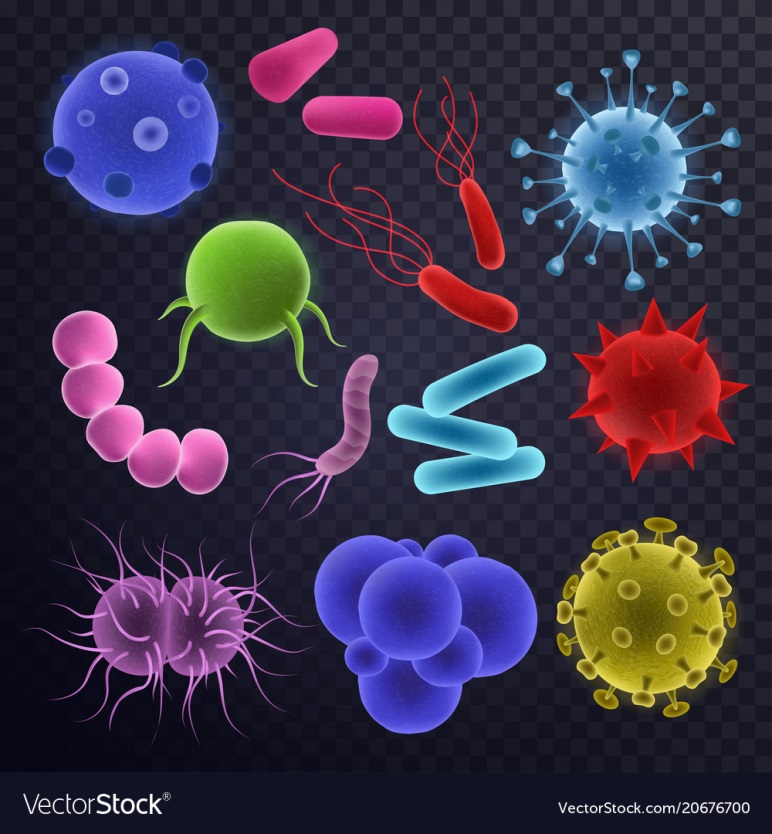 Ganoderma – Enhances Immunity
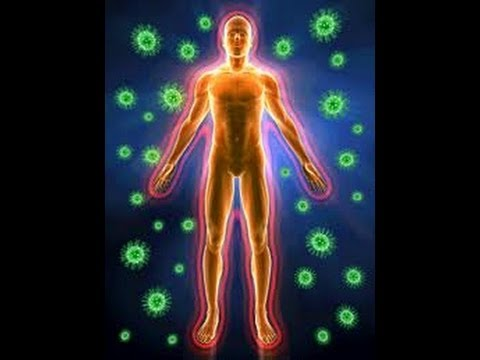 Ganoderma has immuno-stimulating activities by induction of cytokines & enhancement of immunological effect
Different components from Ganoderma were proved to enhance the proliferation and maturation of T and B lymphocytes, splenic mononuclear cells, NK cells, and dendritic cells
Enhance both adaptive and innate immunities
https://www.ncbi.nlm.nih.gov/books/NBK92757/
Ganoderma – An Antioxidant
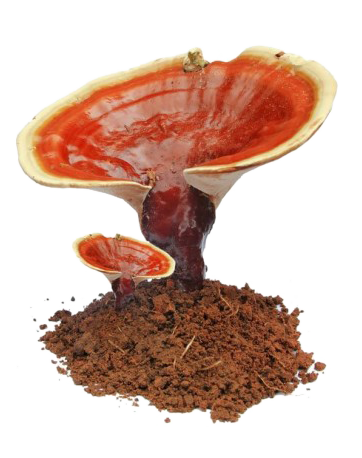 Polysaccharides and Triterpenoids in Ganoderma , show antioxidant activity
Antioxidants in Ganoderma were found to be absorbed quickly after ingestion, resulting in an increase in the plasma total antioxidant activity
Polysaccharides were also reported to protect the immune cells from oxidative damage
https://www.ncbi.nlm.nih.gov/books/NBK92757/
Ganoderma & Hepato-protective action
Ganoderma has hepato-protective effect on the liver
Ganoderma also helps in ulcer healing
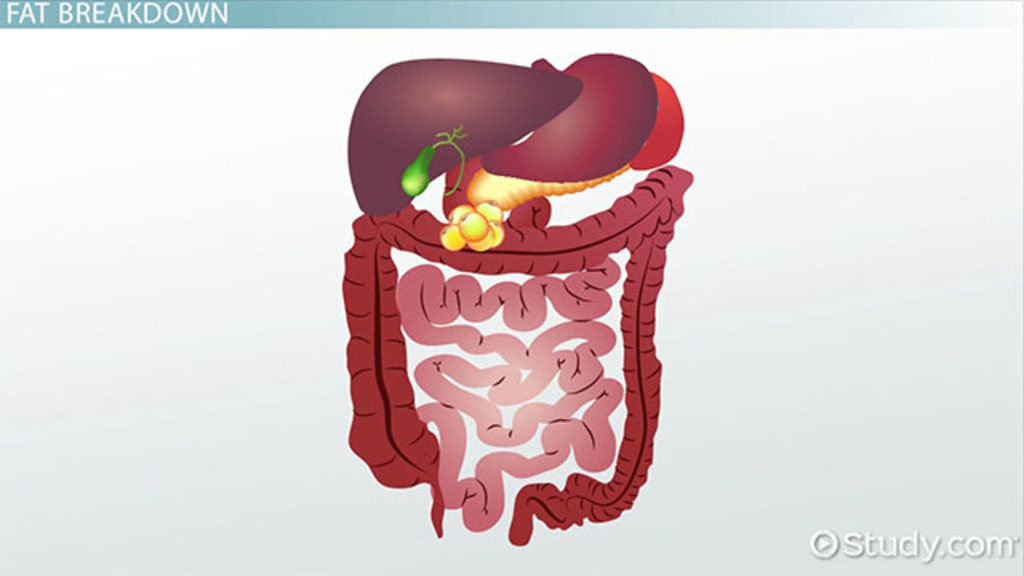 Vestige Ganoderma - Dose
Suggested usage
2g powder dissolved in water per day
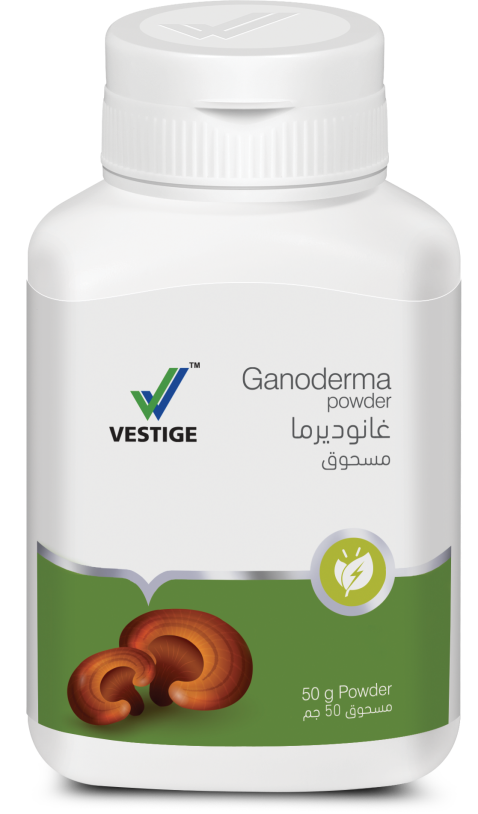 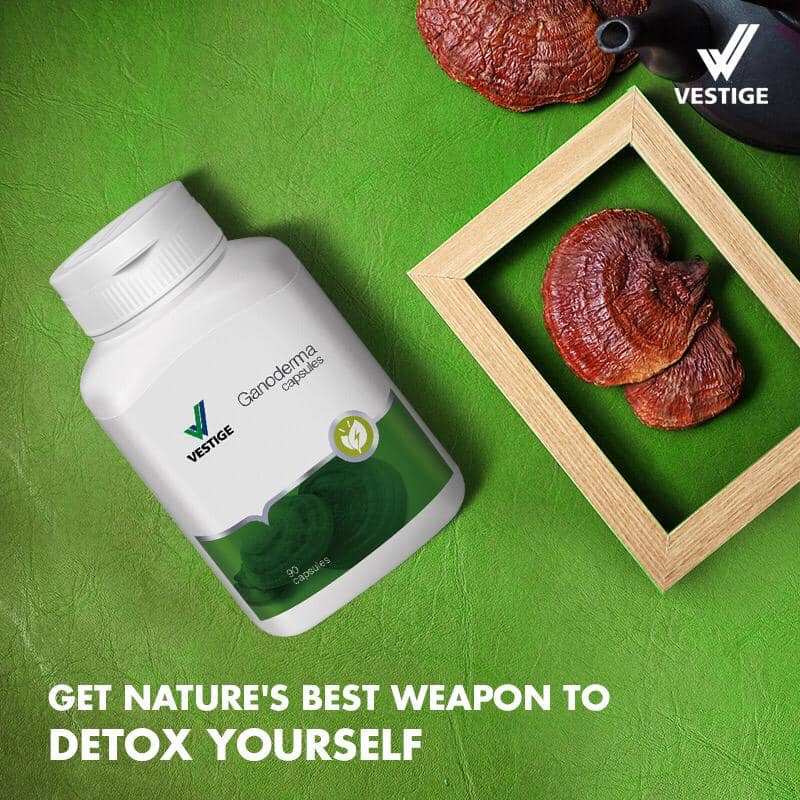 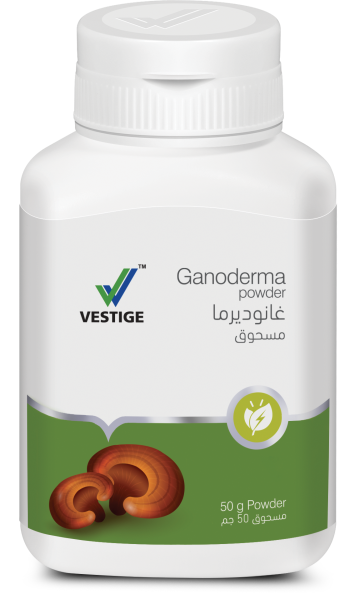